QUICK SHARE SOCIAL MEDIA GRAPHICS
The following graphics can be made available to counties to share in conjunction with the peer video.
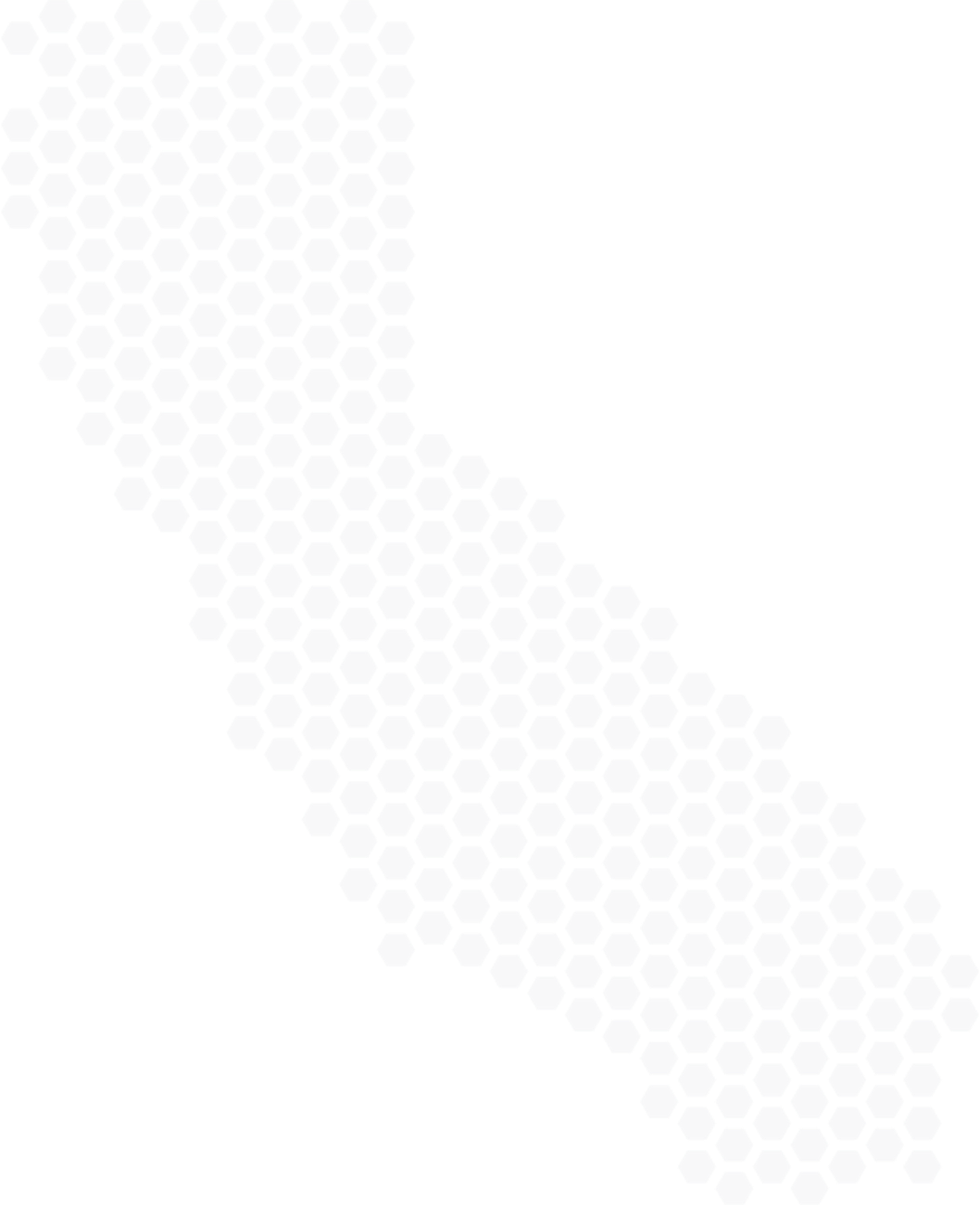 Ley CARE
Ley de Asistencia Comunitaria, Recuperación y Empoderamiento
ENCUENTRE APOYO: LA LEY CARE PUEDE AYUDARLE
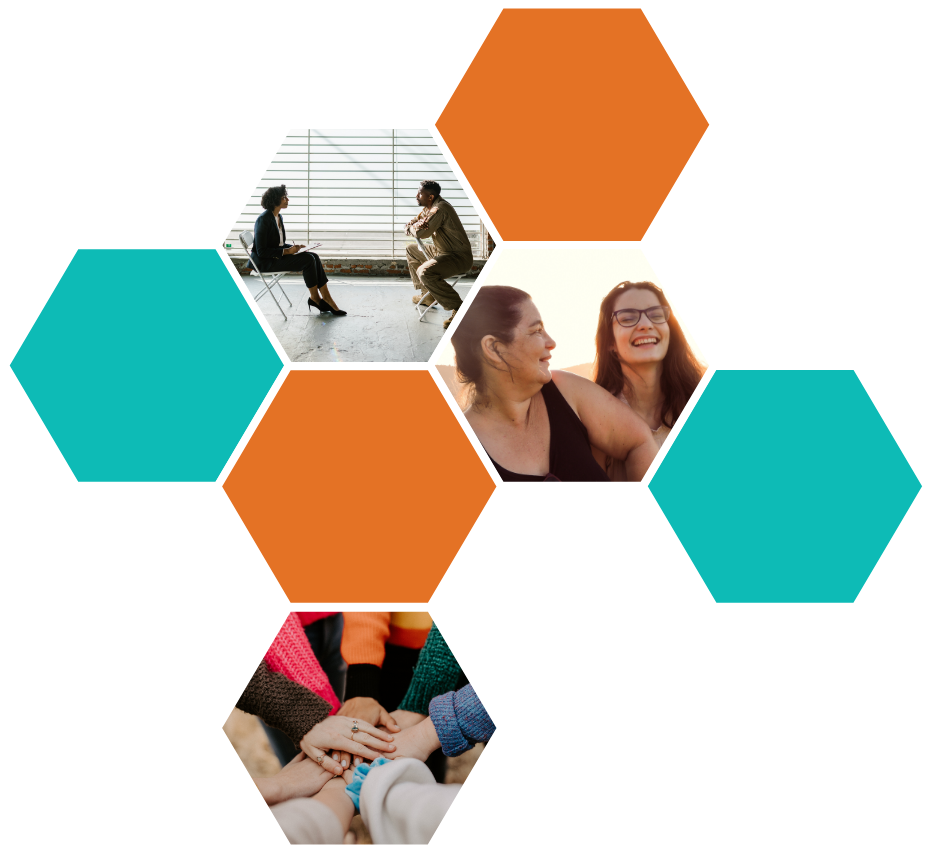 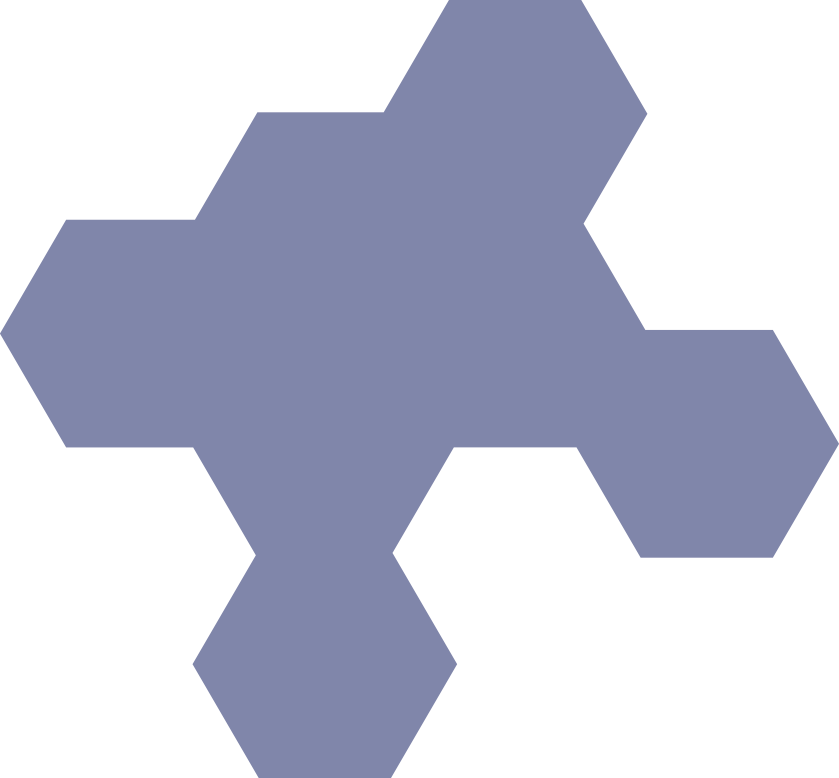 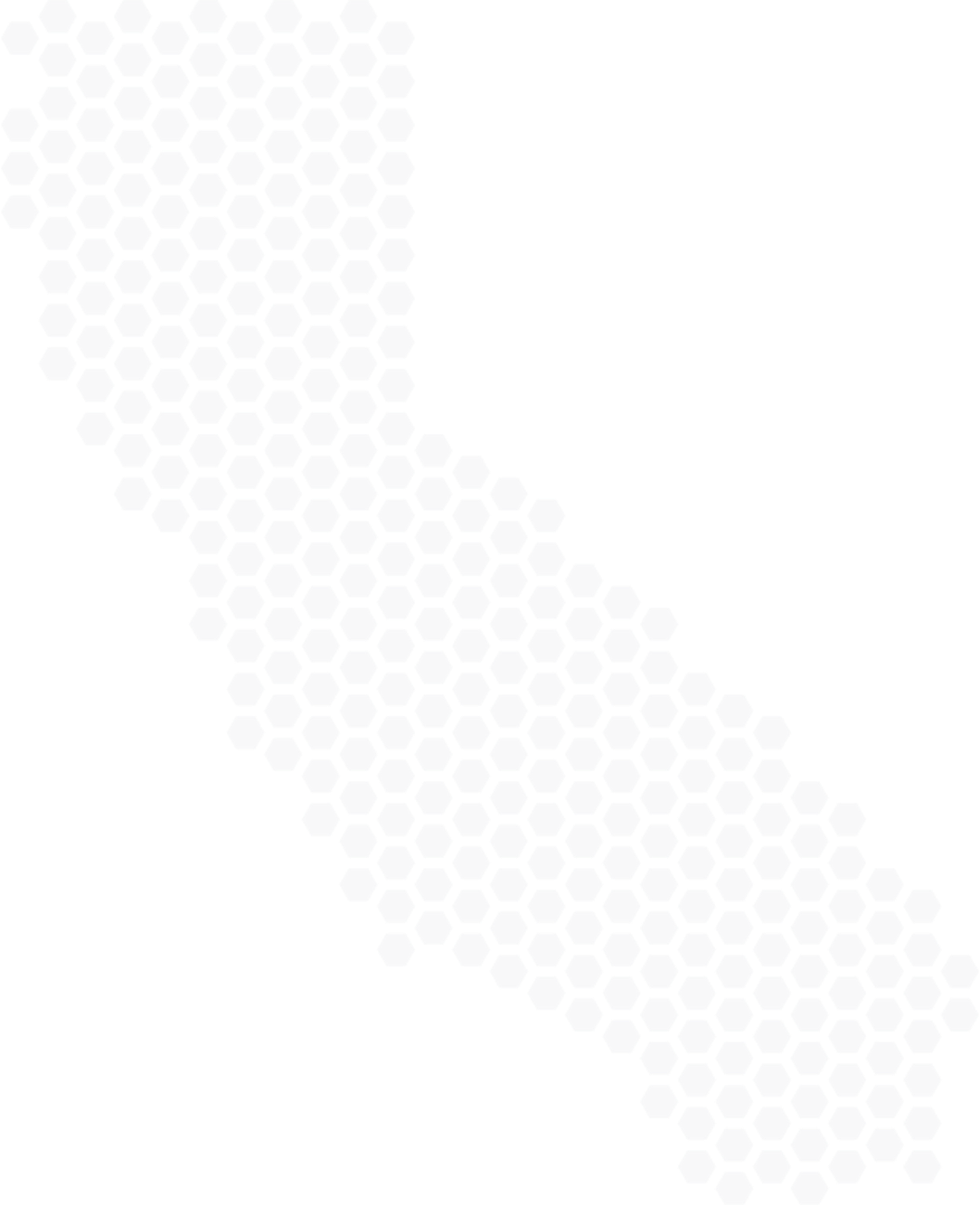 Ley CARE
Ley de Asistencia Comunitaria, Recuperación y Empoderamiento
LA RECUPERACIÓN ES POSIBLE CON EL APOYO ADECUADO
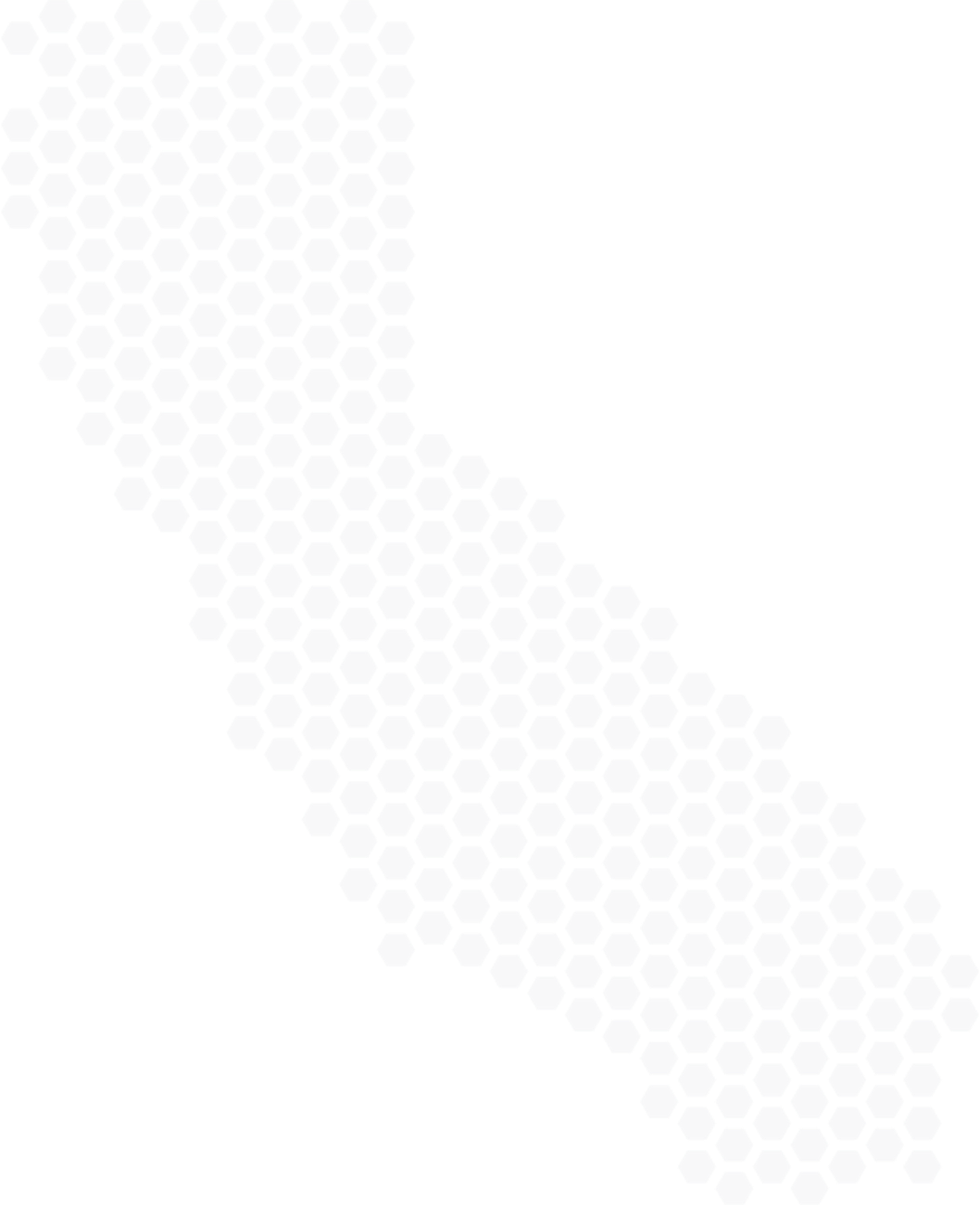 Ley CARE
Ley de Asistencia Comunitaria, Recuperación y Empoderamiento
Un camino de recuperación que usted elige con la Ley CARE
COUNTY COMMS TOOLKIT CUSTOMIZABLE FORMAT
The following graphics can be customized by counties to share in conjunction with the peer video.
Template reminders, considerations & resources:
These templated social media graphics are intended to accompany the copy provided in the CARE Act Communications Toolkit for Counties - Social Media document (linked).
Customize the slide with your county logo and name where indicated.
Template customization cues:
Consider adapting the colors to match your county BH department color set.
Include your county’s logo and contact information, where highlighted in yellow.
Delete boxes/images not being used.
How to save your image:
Download the PowerPoint file.
Under the File tab, select “Save a Copy” and change the format of the file from a PowerPoint Presentation (.pptx) to a JPEG File Interchange Format (.jpg), which will save an image of the file.
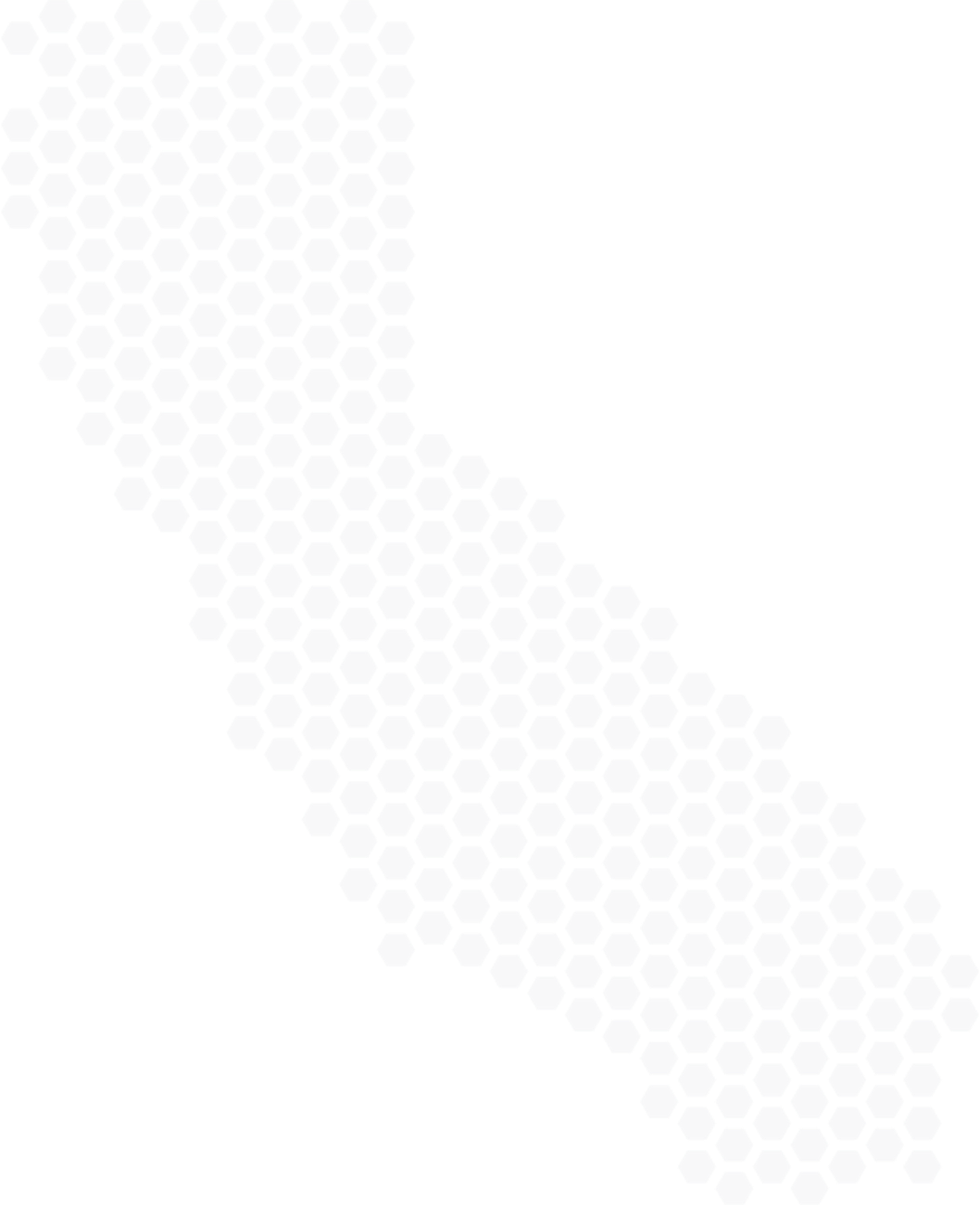 Ley CARE
Put logo for county BH here.
Ley de Asistencia Comunitaria, Recuperación y Empoderamiento
ENCUENTRE APOYO: LA LEY CARE PUEDE AYUDARLE
Adapt info for county BH below.
CARE-Act.org | info@CARE-Act.org
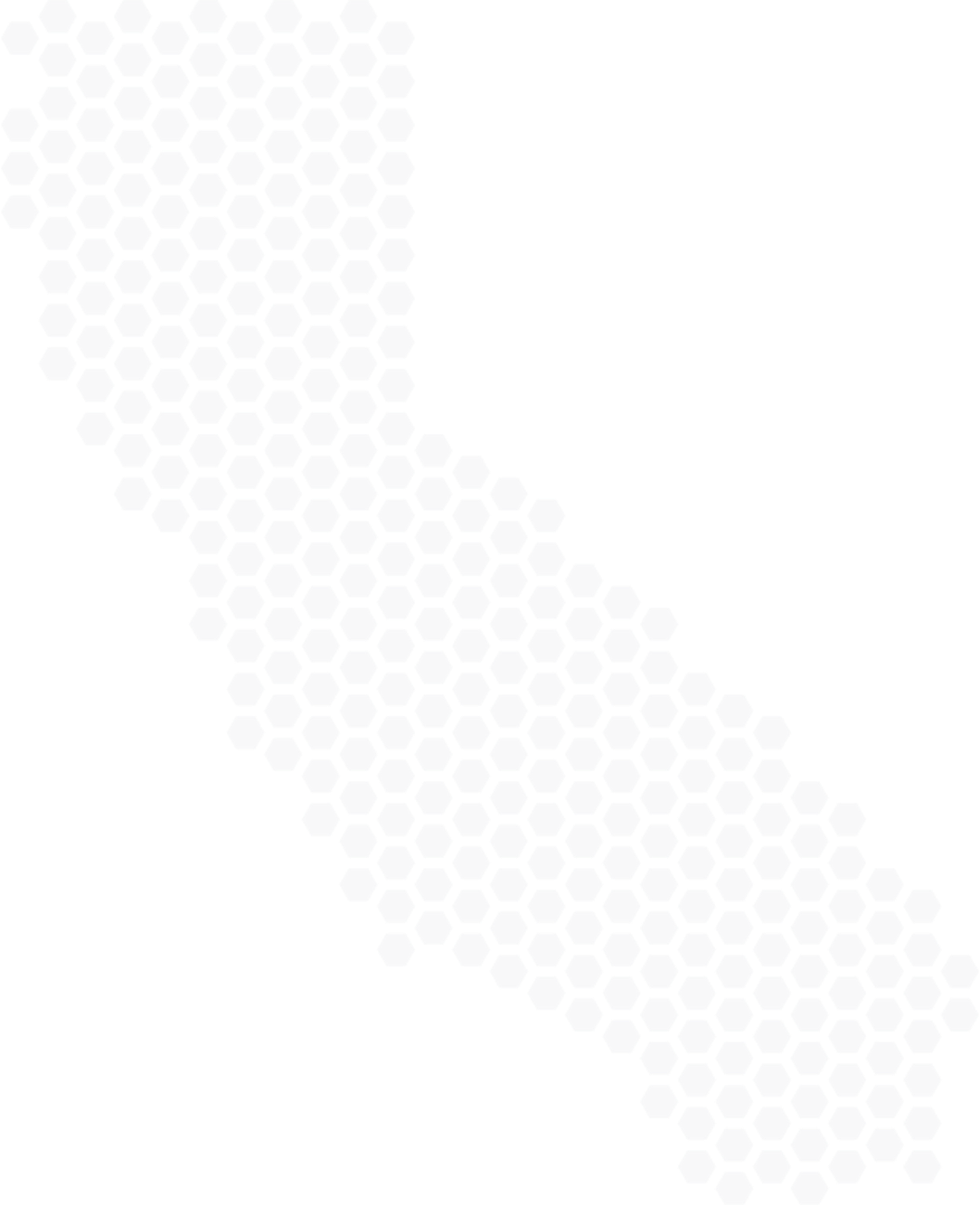 Ley CARE
Put logo for county BH here.
Ley de Asistencia Comunitaria, Recuperación y Empoderamiento
LA RECUPERACIÓN ES POSIBLE CON EL APOYO INDICADO
Adapt info for county BH below.
CARE-Act.org | info@CARE-Act.org
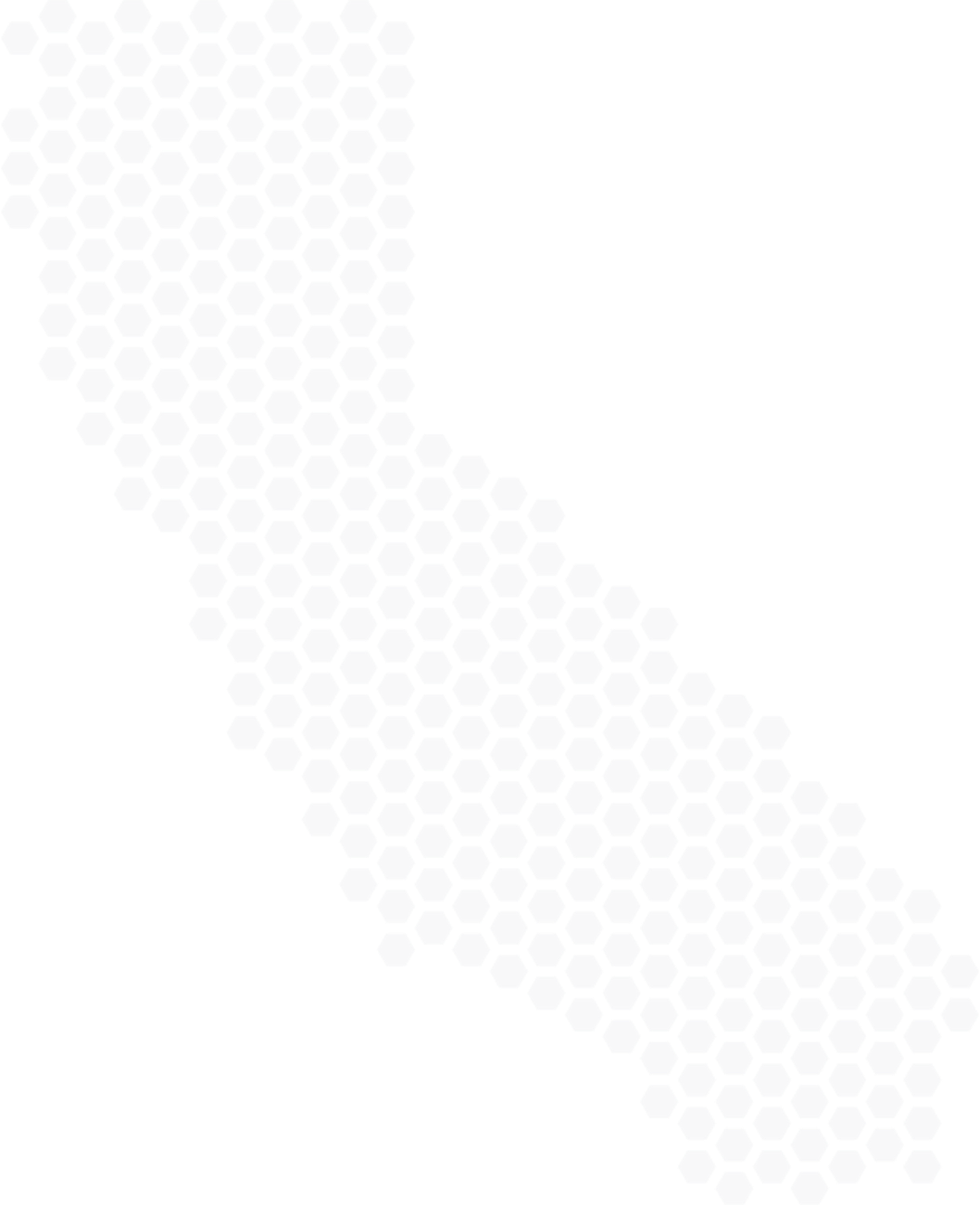 Ley CARE
Put logo for county BH here.
Ley de Asistencia Comunitaria, Recuperación y Empoderamiento
Un camino de recuperación que usted elige con la Ley CARE
Adapt info for county BH below.
CARE-Act.org | info@CARE-Act.org